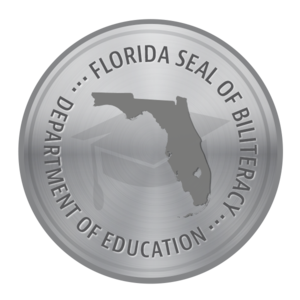 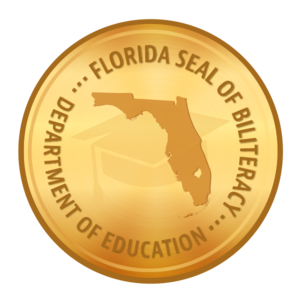 Florida Seal of Biliteracy
What is it? ¿Qué es?
The Florida Seal of Biliteracy was founded in 2016 and has two award levels. It is granted by a school, district, state or other organization. A Seal of Biliteracy recognizes that an individual has attained a certain level of proficiency in two or more languages. A Seal of Biliteracy is typically awarded in the form of a certificate and can be used as a credential to convey an individual’s proficiency in two or more languages.
Option 1:
Option 2:
More information:
Contact Melissa Morgado, Supervisor of World Languages, Office of Teaching and Learning at 813272-4405 or Melissa.morgado@hcps.net